Longitudinal impedance of new RF fingers
O. Berrig, C. Garion, B. Salvant
Longitudinal impedance from an ideal shielding
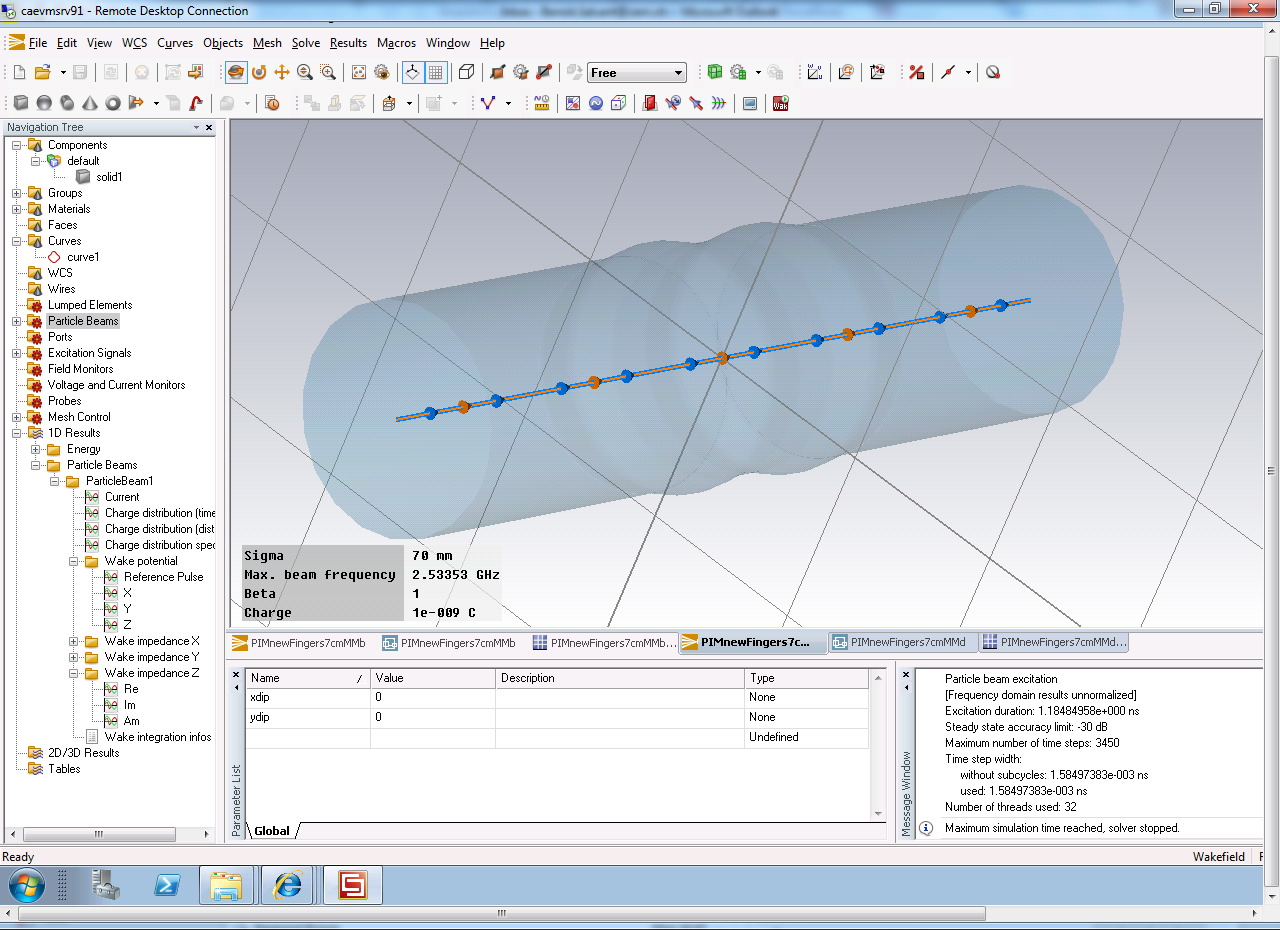 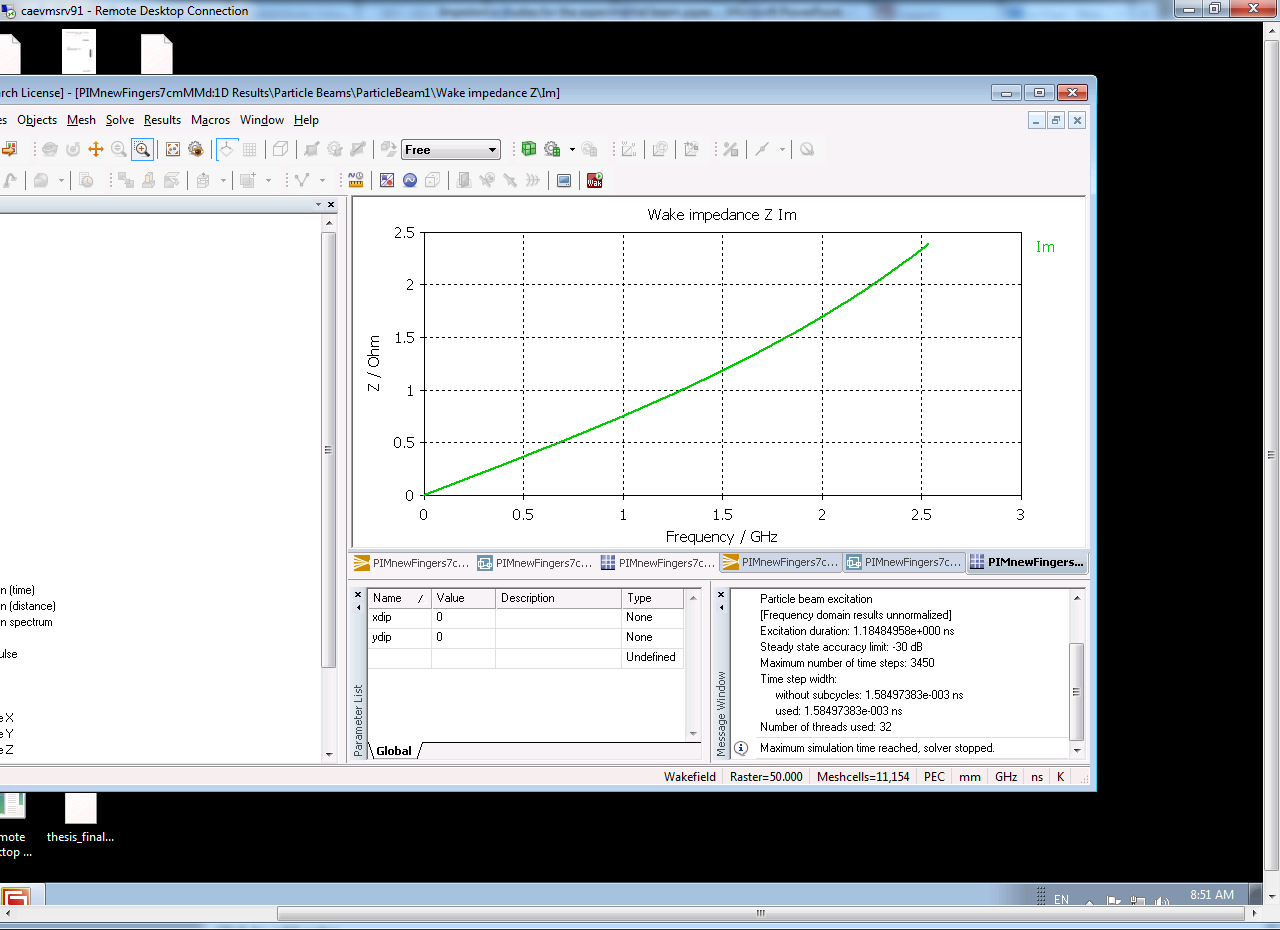 Z/n~ 8 10-6 Ohm
To be checked: how many? How many other designs? Compute transverse impedance
Longitudinal impedance from bellow with shielding
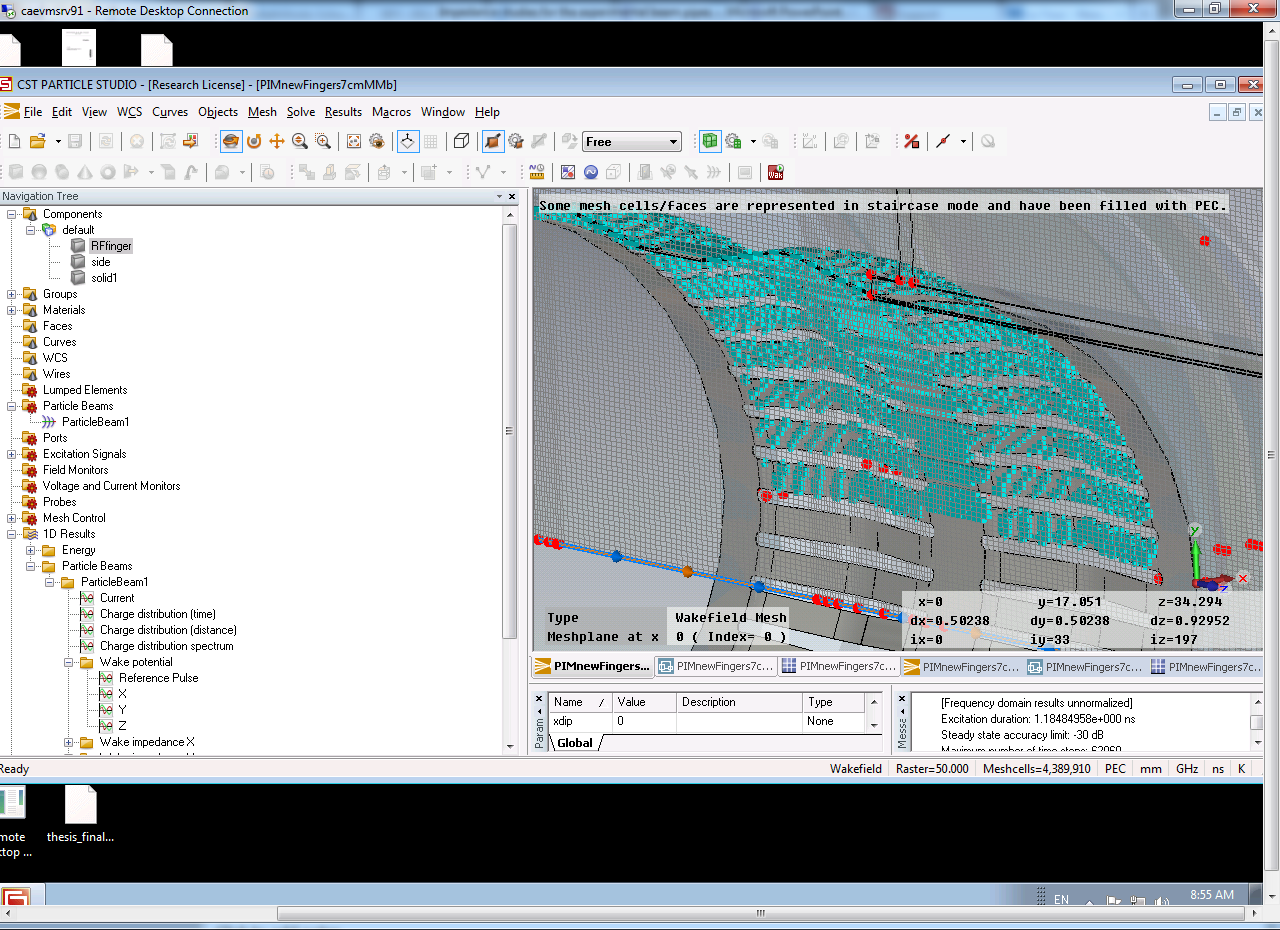 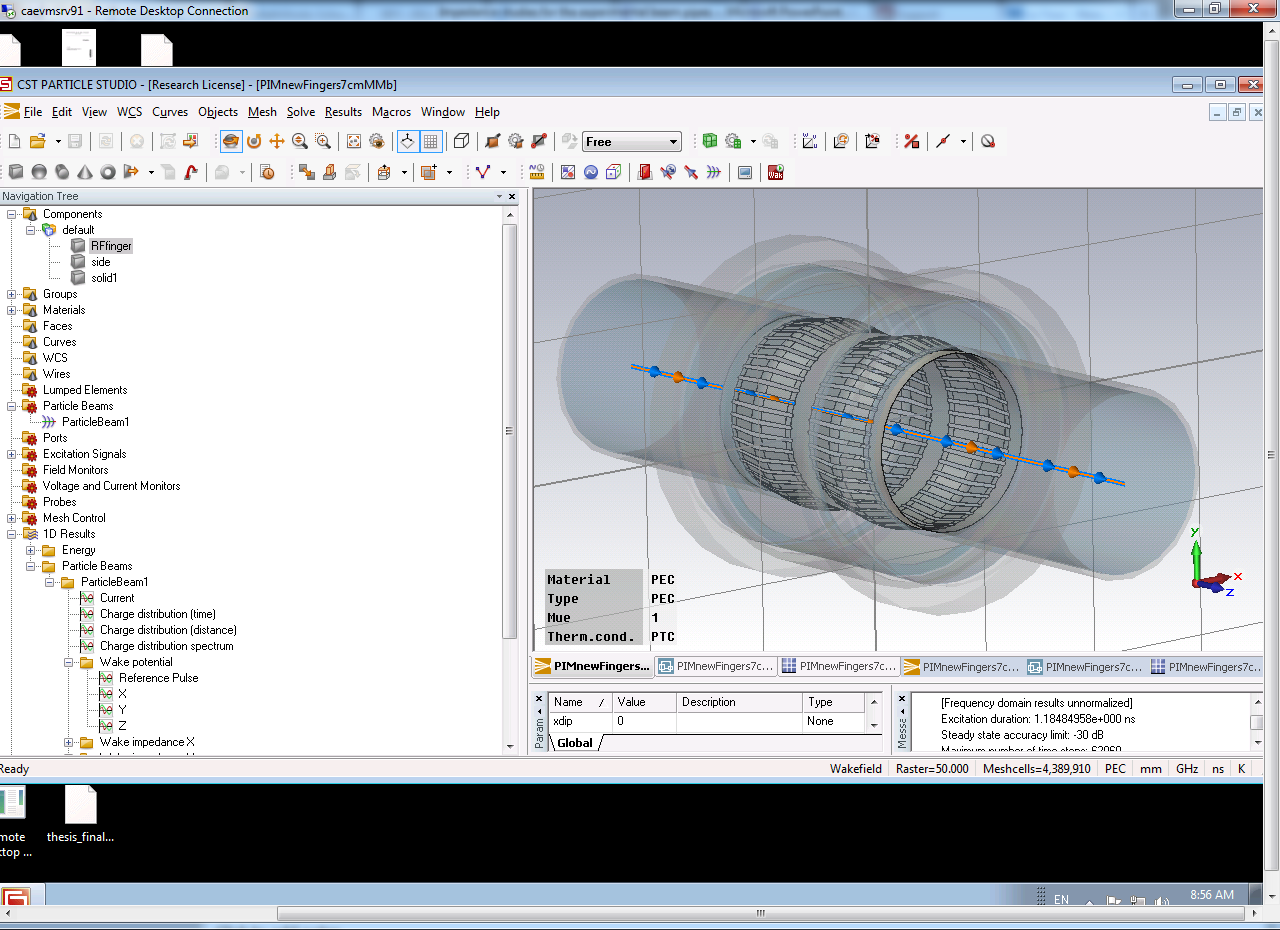 thin shielding difficult to mesh correctly with CST wakefield
Comparing longitudinal impedance
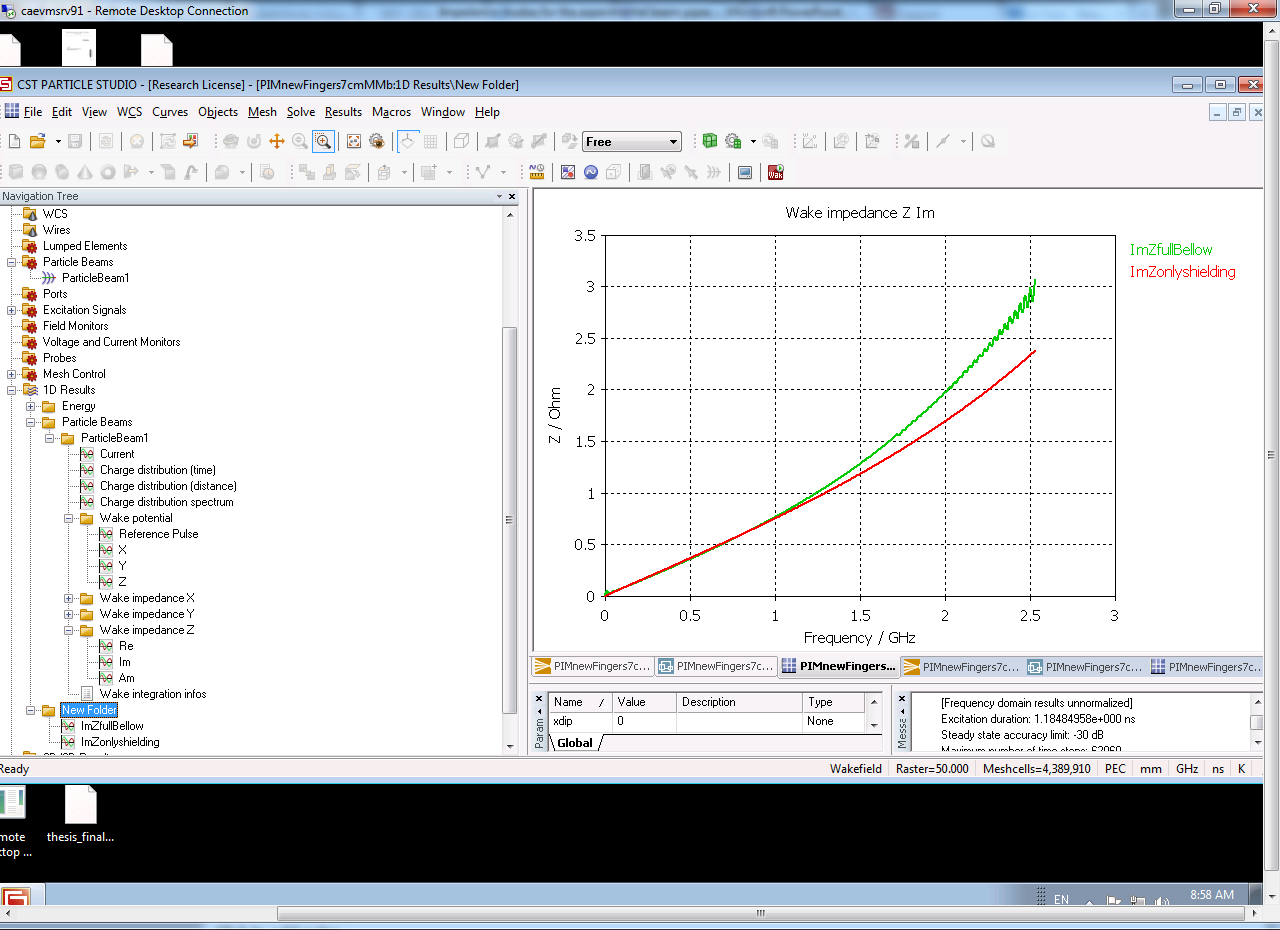 Very similar Z/n : shielding is working well in longitudinal
Eigenmode solver
No harmful longitudinal mode detected